MENSAGEM
Mensagem
1934
Fernando Pessoa
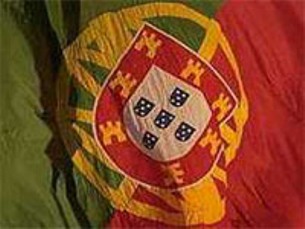 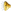 [Speaker Notes: . Única obra publicada em vida (1934) , no dia 1 de Dezembro (cf. simbologia)
    a) Pessoa morre a 30 de Novembro de 1935
    b) Participação do livro num concurso literário (Prémio Antero de Quental), no qual 
         recebe prémio de segunda categoria


. Compila poemas produzidos entre 1913 (“Gládio” > “D. Fernando”) e 1934 (“O 
   Encoberto” –poema da Terceira parte como mesmo nome)


. Título com 8 letras, o mesmo número de “Portugal”, aquele que estava para ser o 
   título inicial


. Epígrafe da obra: “Benedictus Dominus Deus Noster Qui Dedit Nobis Signum” 
  (Bendito Deus Nosso Senhor que nos deu o Sinal)]
ESTRUTURA DA MENSAGEM
I – Os Campos
II – Os Castelos
III – As Quinas
IV – A Coroa
V – O Timbre
Primeira Parte:
BRASÃO
“Bellum sine Bello”
Estrutura da
Mensagem
[Speaker Notes: . Obra dividida em três partes (simbologia da totalidade do universo)
BRASÃO (6 letras)
            - símbolo emblemático, nobre, que se presta a dignificar algo
            - nova epígrafe: Bellum sine Bello (Guerra sem guerrear) > a potência sem o 
                                          ato; a base, a fundação para a construção de algo
            - cinco subpartes (as do Brasão), cada uma com poemas associados a um 
               conjunto de entidades / símbolos representativos de algo dignificador de 
               Portugal: símbolos míticos (Ulisses), pré-históricos (Viriato), históricos

b) MAR PORTUGUÊS (3 letras + 9)
            - registo dos pontos fulcrais da expansão, dos descobrimentos, de um império 
               material, terrestre que se desfez
            - nova epígrafe: Possessio Maris (Posse dos Mares), a ação conseguida, o 
                                         exemplo a considerar para o futuro
            - 12 poemas simbólicos representativos da ação (desde ‘O Infante’ a ‘Prece’, 
               numa simetria que convoca o iniciador  de algo que falhou e conclui com o 
               pedido, o convite, o desejo do retorno)

c) O ENCOBERTO (1letra – saltimbanco, a origem das coisas + 9 – eremita, busca da 
                                verdade)
             - designação para um mito : não a figura histórica, mas o que ela representa
             - constituição de três subpartes (nova totalidade, nova acção, novo acto
             - nova epígrafe: Pax in Excelsis (Paz nas alturas) > domínio espiritual
             - fecho com a expressão “Valete, Frates” (Felicidade, irmãos) > cf. Sinal da ir-
                mandade]
BRASÃO
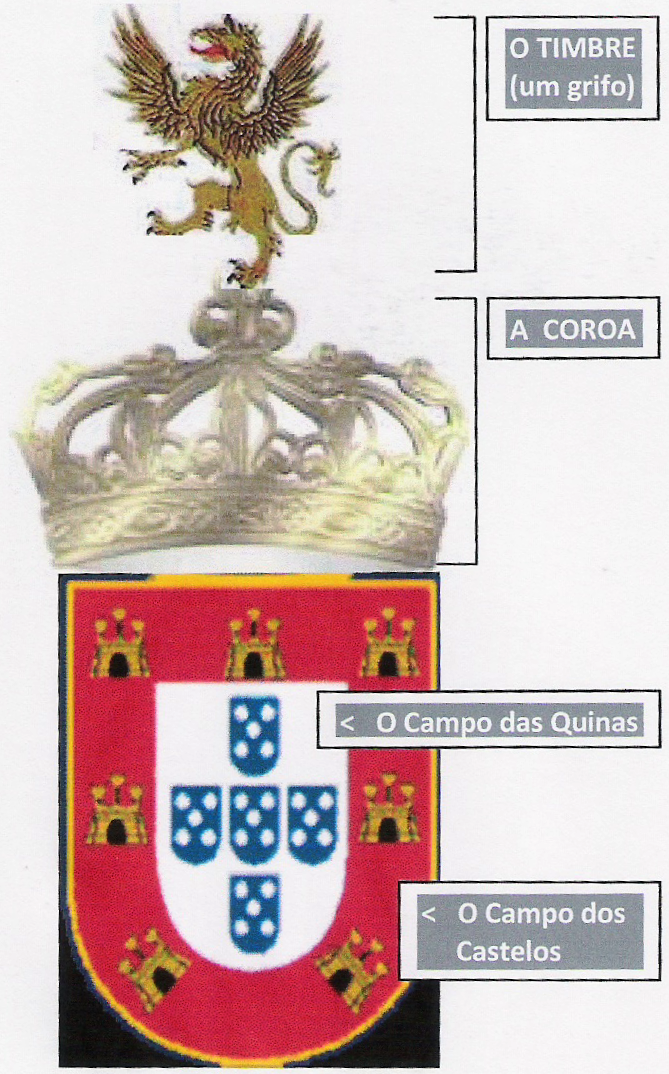 I - Os Campos
II - Os Castelos
III - As Quinas
IV - A Coroa
V - O Timbre
[Speaker Notes: As partes do Brasão (cinco)

   a) Os campos (2 poemas): geografia e divinização

   b) Os castelos: apresentação dos fundamentos da identidade nacional

   c) As quinas: símbolos históricos e emblemáticos nacionais associados a um 
                           período áureo

   d) A Coroa: a realeza feita na base dos que para ela contribuem (um poema)

   e) O Timbre: um grifo (abutre ou, segundo a mitologia, misto de águia e leão); 
        sinónimo também de enigma), com a cabeça e duas asas]
BRASÃO
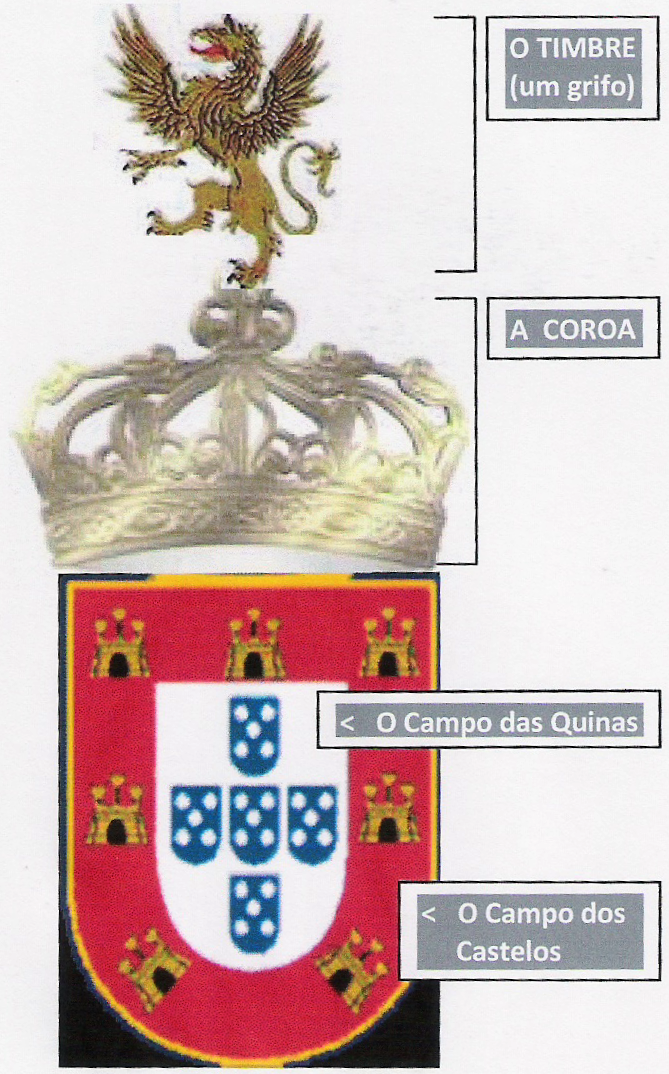 I - Os Campos:

I.    O dos Castelos
II.   O das Quinas
[Speaker Notes: Primeira parte do BRASÃO, com dois poemas
 
o dos Castelos: Geografia / Portugal / Pessimismo / Visão

 *o das Quinas: relativização do divino


              > tal como Camões em ‘Os Lusíadas’, aqui também se começa por localizar 
                  Portugal geograficamente; 
               > segue-se o traço de uma divinização limitada]
BRASÃO
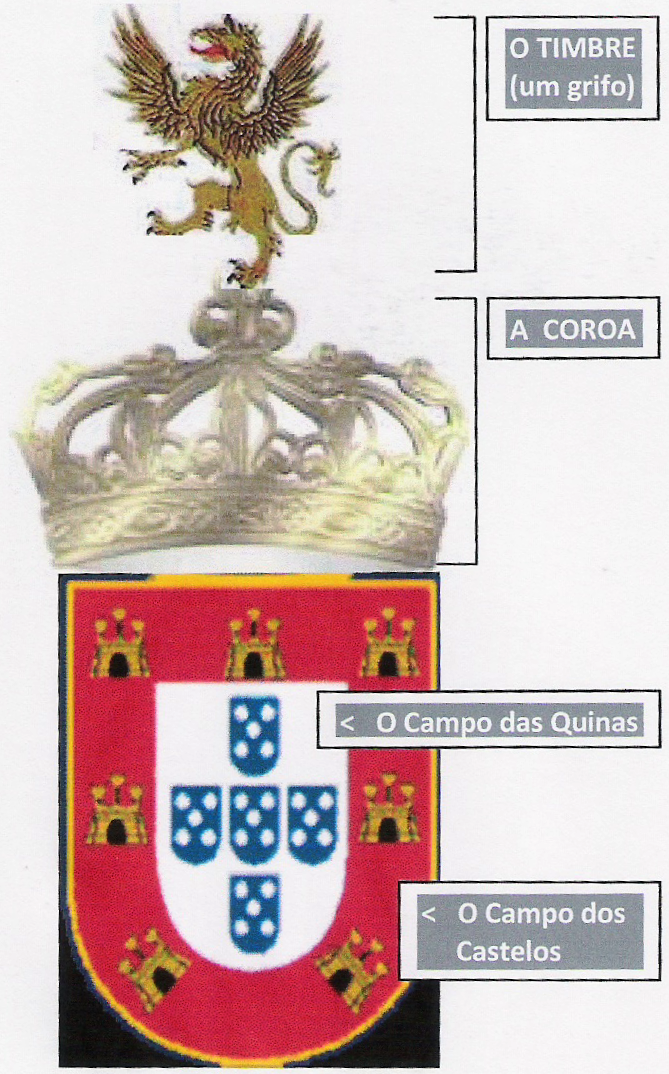 II - Os Castelos:


Ulisses
Viriato
O Conde D. Henrique
D. Tareja
D. Afonso Henriques
D. Dinis
(I) D. João o Primeiro
(II) D. Filipa de Lencastre
[Speaker Notes: Segunda parte do BRASÃO

Fundamentos da identidade nacional

	> míticos

	> pré-nacionais

	> nacionais

b)  Simbologia de cada referência

c) Constituição de sete poemas
      
      > construção de VII-1 e VII-2 (simbologia da união, do casamento, da base da raça  
         da Ínclita Geração > a Geração de Avis que sustentará o ‘Mar Português’]
BRASÃO
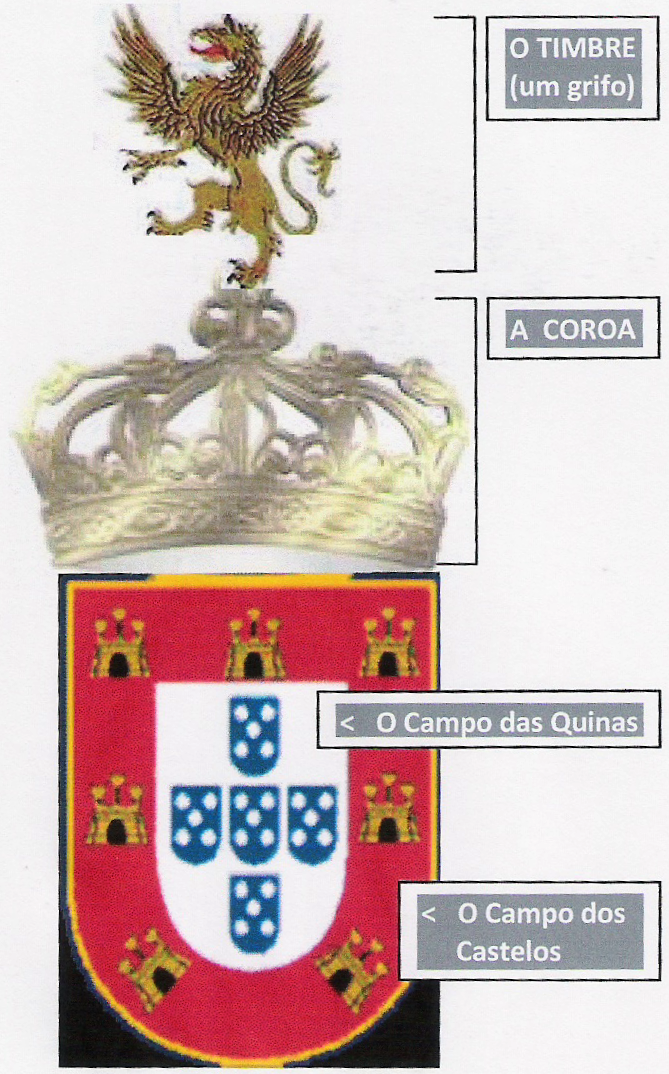 III - As Quinas:

D. Duarte, Rei de Portugal
D. Fernando, Infante de Portugal
D. Pedro, Regente de Portugal
D. João, Infante de Portugal
D. Sebastião, Rei de Portugal
[Speaker Notes: Terceira parte do BRASÃO

Simbologia de cada uma das referências
	
	> I: a realeza / nobreza

	> II: o sacrifício, a santidade (cativo de Fez)

	> III: a cultura e o cosmopolitismo (sabedoria e viagem)

	> IV: a menor notabilização (associada ao anonimato do povo português)

	>V: o último rei da dinastia de Avis; o desejado que configurou a falha, a perda, 
              mas que se transformou em  símbolo de vontade, de ideal]
BRASÃO
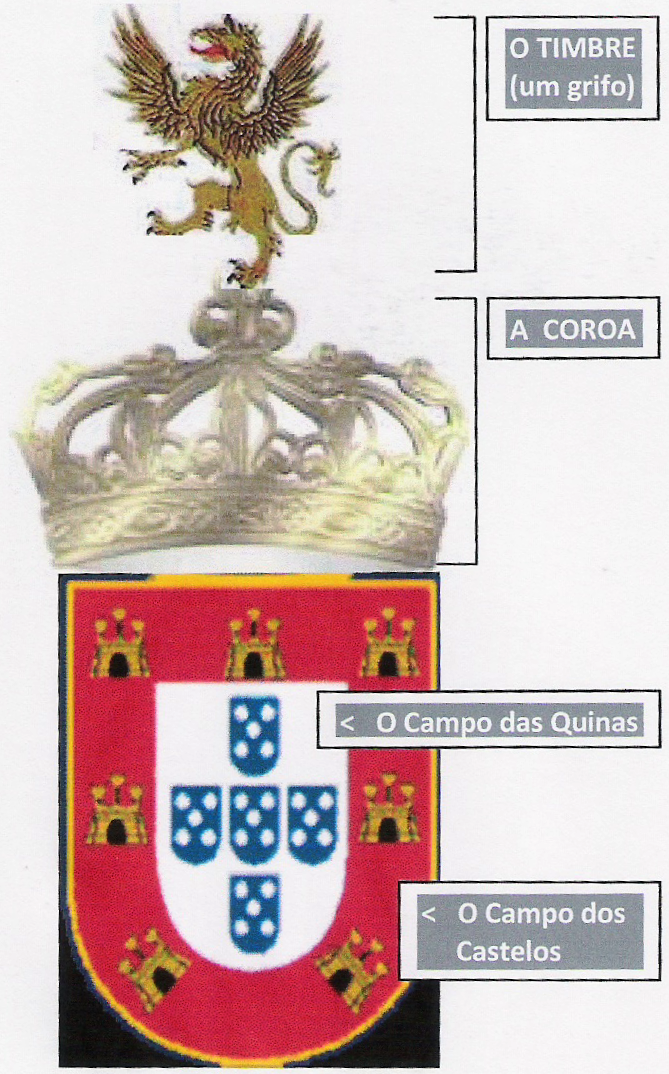 IV - A Coroa:


Nun’Álvares Pereira
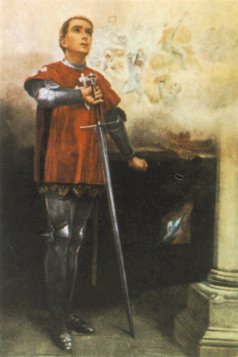 [Speaker Notes: Quarta parte do BRASÃO

Figura singular na

	> constituição da dinastia régia de Avis]
BRASÃO
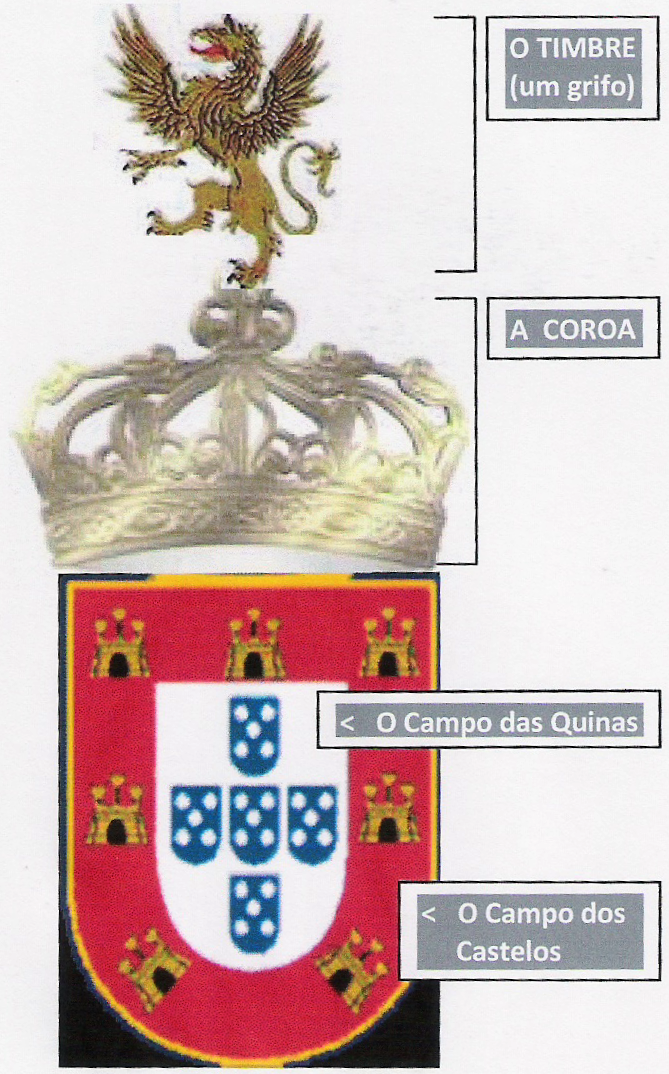 V - O Timbre:

A Cabeça do Grifo:
O Infante D. Henrique
Uma Asa do Grifo:
D. João o Segundo
A outra Asa do Grifo:
Afonso de Albuquerque
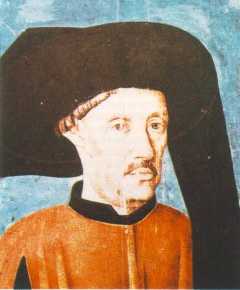 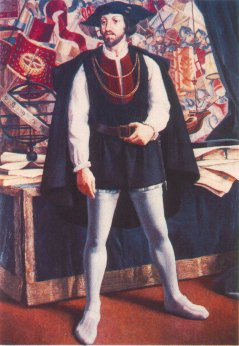 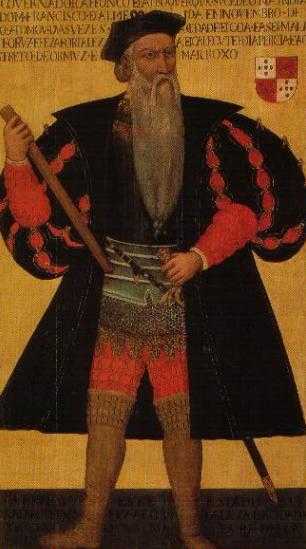 [Speaker Notes: Quinta parte do BRASÃO

Cabeça do Grifo (Infante D. Henrique)

b) Asa do Grifo: D. João II 
	> rei que mais se notabilizou nos Descobrimentos

c) Outra Asa do Grifo: D: Afonso de Albuquerque 
	> maior vice-rei em terras da Índia
	> o sinal do império terrestre de que o ‘Mar Português’ será exemplo]
ESTRUTURA DA MENSAGEM
I – Os Campos
II – Os Castelos
III – As Quinas
IV – A Coroa
V – O Timbre
Primeira Parte:
BRASÃO
“Bellum sine Bello”
Segunda Parte:
MAR PORTUGUÊS
“Possessio Maris”
Estrutura da
Mensagem
12 Poemas
[Speaker Notes: . Obra dividida em três partes (simbologia da totalidade do universo)
BRASÃO (6 letras)
            - símbolo emblemático, nobre, que se presta a dignificar algo
            - nova epígrafe: Bellum sine Bello (Guerra sem guerrear) > a potência sem o 
                                          acto; a base, a fundação para a construção de algo
            - cinco subpartes (as do Brasão), cada uma com poemas associados a um 
               conjunto de entidades / símbolos representativos de algo dignificador de 
               Portugal: símbolos míticos (Ulisses), pré-históricos (Viriato), históricos

b) MAR PORTUGUÊS (3 letras + 9)
            - registo dos pontos fulcrais da expansão, dos descobrimentos, de um império 
               material, terrestre que se desfez
            - nova epígrafe: Possessio Maris (Posse dos Mares), a acção conseguida, o 
                                         exemplo a considerar para o futuro
            - 12 poemas simbólicos representativos da ação (desde ‘O Infante’ a ‘Prece’, 
               numa simetria que convoca o iniciador  de algo que falhou e conclui com o 
               pedido, o convite, o desejo do retorno)

c) O ENCOBERTO (1letra – saltimbanco, a origem das coisas + 9 – eremita, busca da 
                                verdade)
             - designação para um mito : não a figura histórica, mas o que ela representa
             - constituição de três subpartes (nova totalidade, nova acção, novo acto
             - nova epígrafe: Pax in Excelsis (Paz nas alturas) > domínio espiritual
             - fecho com a expressão “Valete, Frates” (Felicidade, irmãos) > cf. Sinal da ir-
                mandade]
MAR PORTUGUÊS
I:
II:
III:
IV:
V:  
VI:
O Infante*
Horizonte*
Padrão
O Mostrengo*
Epitáfio de Bartolomeu Dias
VII:
VIII:
IX:
X:
Ocidente
Fernão de Magalhães
Ascensão de Vasco da Gama
Mar Português*
A Última Nau
Prece*
XI:
XII:
Os Colombos
[Speaker Notes: MAR PORTUGUÊS
(Posse dos mares)

	> ‘O Infante’ (o início, o propulsor de um império que se desfaz) em 
	     simetria com ‘Prece’ (o desejo do retorno)
	> ‘Horizonte’ em simetria com ‘A Última Nau’
	> ‘Padrão’ em simetria com ‘Mar Português’
	> ‘O Mostrengo’ (dificuldade e superação) em simetria com ‘Ascensão 
	     de Vasco da Gama’ (heroicização, divinização do herói)
	> ‘Epitáfio de Bartolomeu Dias’ em simetria com ‘Fernão de 
                               Magalhães) – exemplo dos que encabeçam expansão, na desco-
                               berta inicial do caminho marítimo para a Índia / na ligação do 
                                Atlântico com o Pacífico
	> Os Colombos (a descoberta sem magia) e a expansão para o 
	    Ocidente]
ESTRUTURA DA MENSAGEM
I – Os Campos
II – Os Castelos
III – As Quinas
IV – A Coroa
V – O Timbre
Primeira Parte:
BRASÃO
“Bellum sine Bello”
Segunda Parte:
MAR PORTUGUÊS
“Possessio Maris”
Estrutura da
Mensagem
12 Poemas
Terceira parte:
O ENCOBERTO
“Pax in Excelsis”
I – Os Símbolos
II – Os Avisos
III – Os Tempos
[Speaker Notes: . Obra dividida em três partes (simbologia da totalidade do universo)
BRASÃO (6 letras)
            - símbolo emblemático, nobre, que se presta a dignificar algo
            - nova epígrafe: Bellum sine Bello (Guerra sem guerrear) > a potência sem o 
                                          acto; a base, a fundação para a construção de algo
            - cinco subpartes (as do Brasão), cada uma com poemas associados a um 
               conjunto de entidades / símbolos representativos de algo dignificador de 
               Portugal: símbolos míticos (Ulisses), pré-históricos (Viriato), históricos

b) MAR PORTUGUÊS (3 letras + 9)
            - registo dos pontos fulcrais da expansão, dos descobrimentos, de um império 
               material, terrestre que se desfez
            - nova epígrafe: Possessio Maris (Posse dos Mares), a acção conseguida, o 
                                         exemplo a considerar para o futuro
            - 12 poemas simbólicos representativos da ação (desde ‘O Infante’ a ‘Prece’, 
               numa simetria que convoca o iniciador  de algo que falhou e conclui com o 
               pedido, o convite, o desejo do retorno)

c) O ENCOBERTO (1letra – saltimbanco, a origem das coisas + 9 – eremita, busca da 
                                verdade)
             - designação para um mito : não a figura histórica, mas o que ela representa
             - constituição de três subpartes (nova totalidade, nova acção, novo acto
             - nova epígrafe: Pax in Excelsis (Paz nas alturas) > domínio espiritual
             - fecho com a expressão “Valete, Frates” (Felicidade, irmãos) > cf. Sinal da ir-
                mandade]
O ENCOBERTO
I – Os Símbolos
 
II – Os Avisos
 
III – Os Tempos
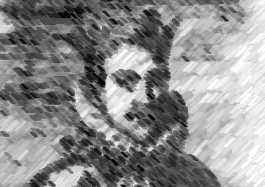 [Speaker Notes: . Terceira parte da obra: título enigmático 

. Articulação desta terceira parte com o final da segunda
   a) “A Última Nau” (a que levou D. Sebastião para uma ilha indescoberta > metáfora 
         para o mito, a lenda)

   b) “Prece” (desejo do retorno > tempo e o império perdidos que se querem ver  re-
        edificados)

. A parte da construção do mito, feito de símbolos, de avisos, de tempos (leitura 
   sebastianista da obra, da recuperação do mito messiânico)

. Aceitação da morte , da queda do passado como força regeneradora, como mito   
   fecundador de um futuro]
O ENCOBERTO
I - Os Símbolos:

D. Sebastião
O Quinto Império*
O Desejado
As Ilhas Afortunadas*
O Encoberto
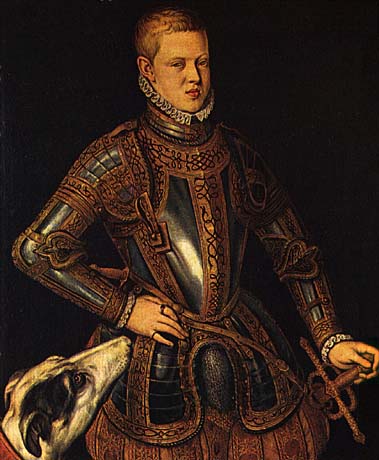 [Speaker Notes: . D. Sebastião: não como rei, mas como mito fecundador

. Quinto Império: 
    a) referência aos quatro anteriores
	babilónico
	grego
	romano
	cristandade
    b) traço distintivo deste novo império: exclusivamente espiritual, cultural

. O Desejado : instauração do mito recuperado

. As Ilhas Afortunadas: relação com as ilhas “indescobertas” de “A Última Nau”

. O Encoberto : transformação do “Desejado” numa entidade hermética]
O ENCOBERTO
II - Os Avisos:

Bandarra*
II. António Vieira*
(Screvo meu livro à beira-mágoa)
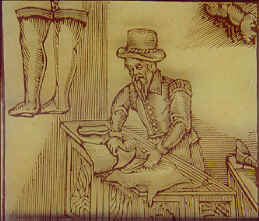 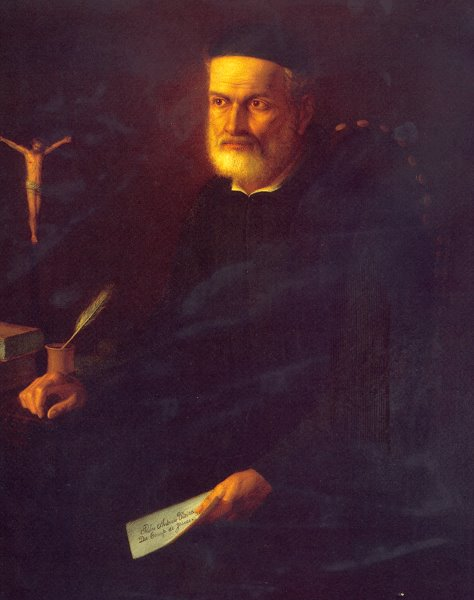 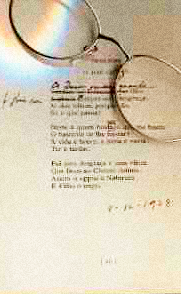 [Speaker Notes: . Bandarra: profeta messiânico (séc. XVI), que lançou as bases do mito sebastianista.

. António Vieira: 
	a) associa o sebastianismo à legitimação do rei D. João IV 
                               (Restaurador) da Independência;
	b) A História do Futuro, do Padre António Vieira ,foi uma obra 
                               destinada a explanar como Portugal estaria predestinado a ser a 
                               cabeça do Quinto Império – Espiritual (tendo o rei português como 
                               chefe e o Papa como líder espiritual

. (Screvo meu livro à beira – mágoa):
	a) marca do “eu” sujeito-poético
	b) seguindo a lógica dos poemas anteriores poder-se-ia intitular 
                               “Pessoa “]
O ENCOBERTO
III - Os Tempos:

Noite
Tormenta
Calma
Antemanhã
Nevoeiro*
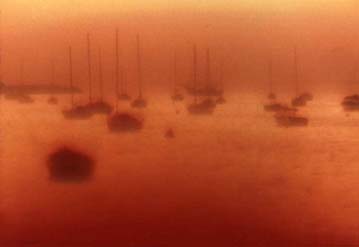 [Speaker Notes: . Noite: sugestão da escuridão, do negativismo, do tenebroso

. Tormenta: alusão à inquietação, à ansiedade, à agitação própria da época

. Calma: “Depois da tempestade vem a bonança”

. Antemanhã: algo, indefinido, prestes a chegar, a mudar o rumo

. Nevoeiro:
	a) impede vislumbrar o rumo ansiado
	b) mostra a incerteza que o país atravessa
	c) aguarda pela “Hora” de sol

. Fecho da parte: despedida em latim (“Valete, Frates”), desejando Felicidade a uma 
   irmandade – a dos eleitos para a mensagem a transmitir (cf. irmandade do sinal, 
    este último focado no início da obra)]